When I feel safe/unsafe
I can identify the different types of abuse a child can experience.
I know that all types of abuse are wrong.
I build confidence in my own feelings and judgements about what feels safe/unsafe or okay/not okay for me.
I can identify trusted adults who can help when I have a worry or a question.
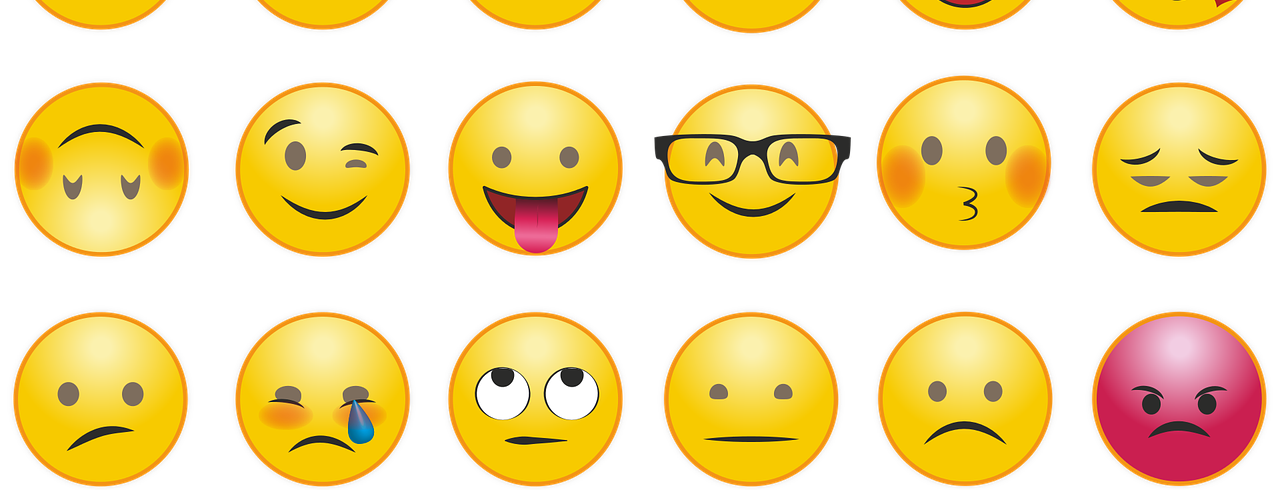 Game: Feelings charades
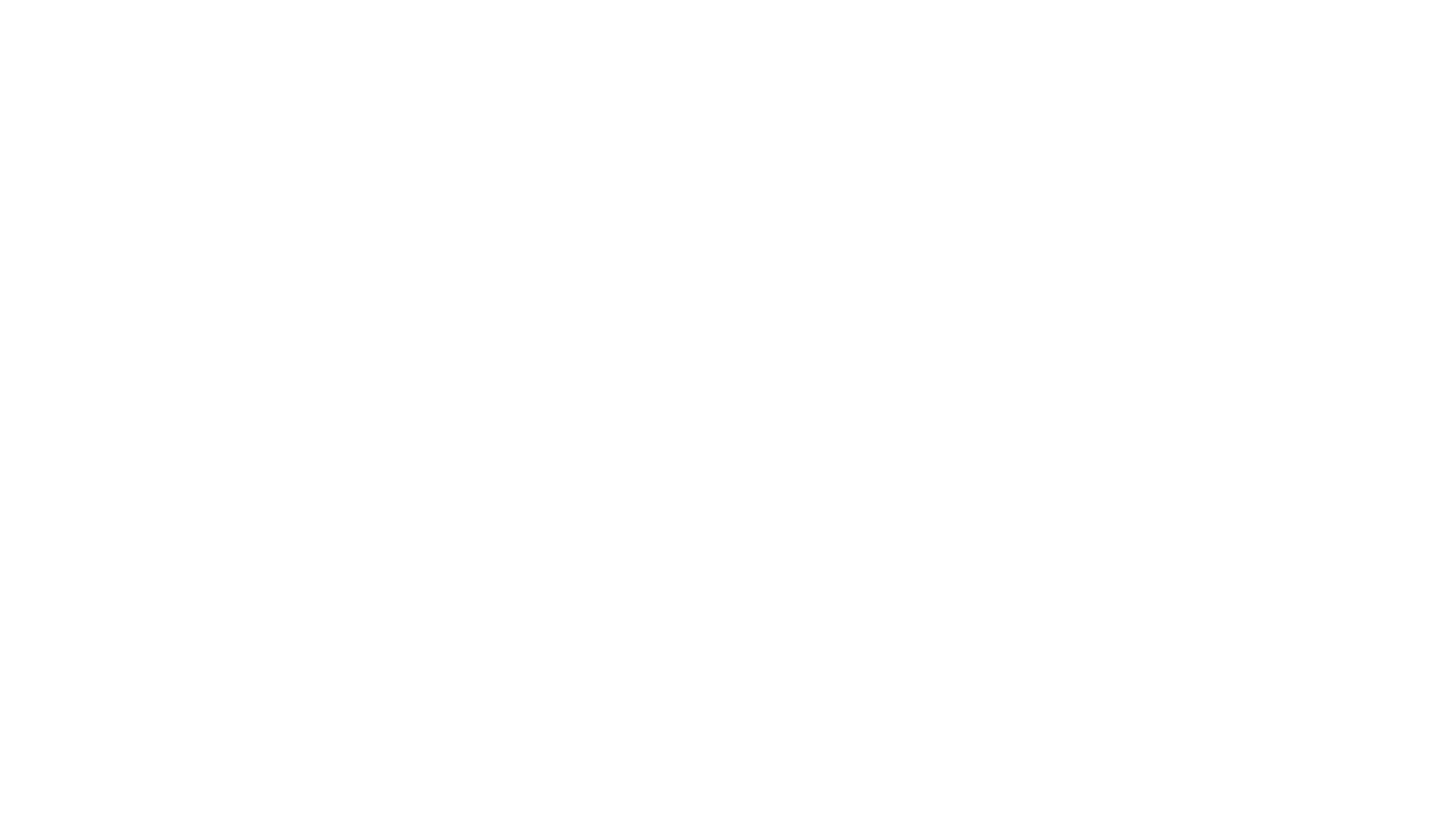 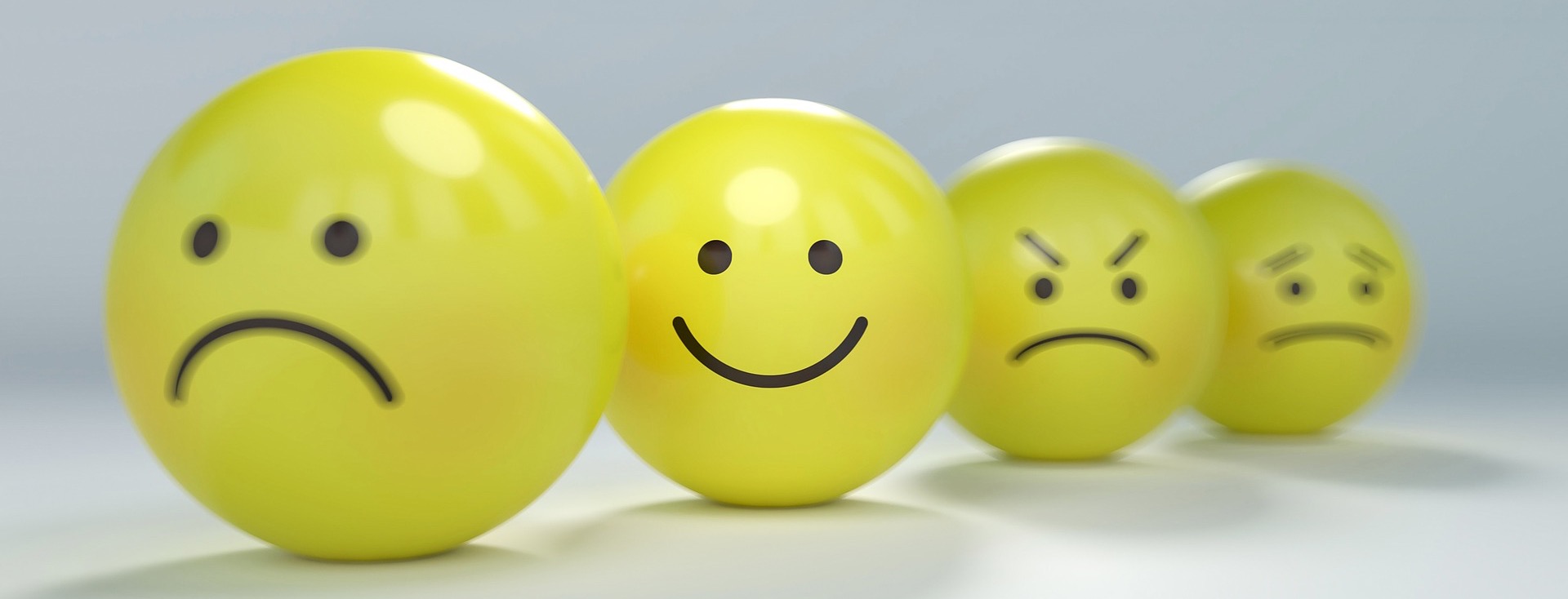 Feelings charades
Was it easy to tell how someone was feeling by looking at them? 
How do we actually feel in our body when we have this feeling?
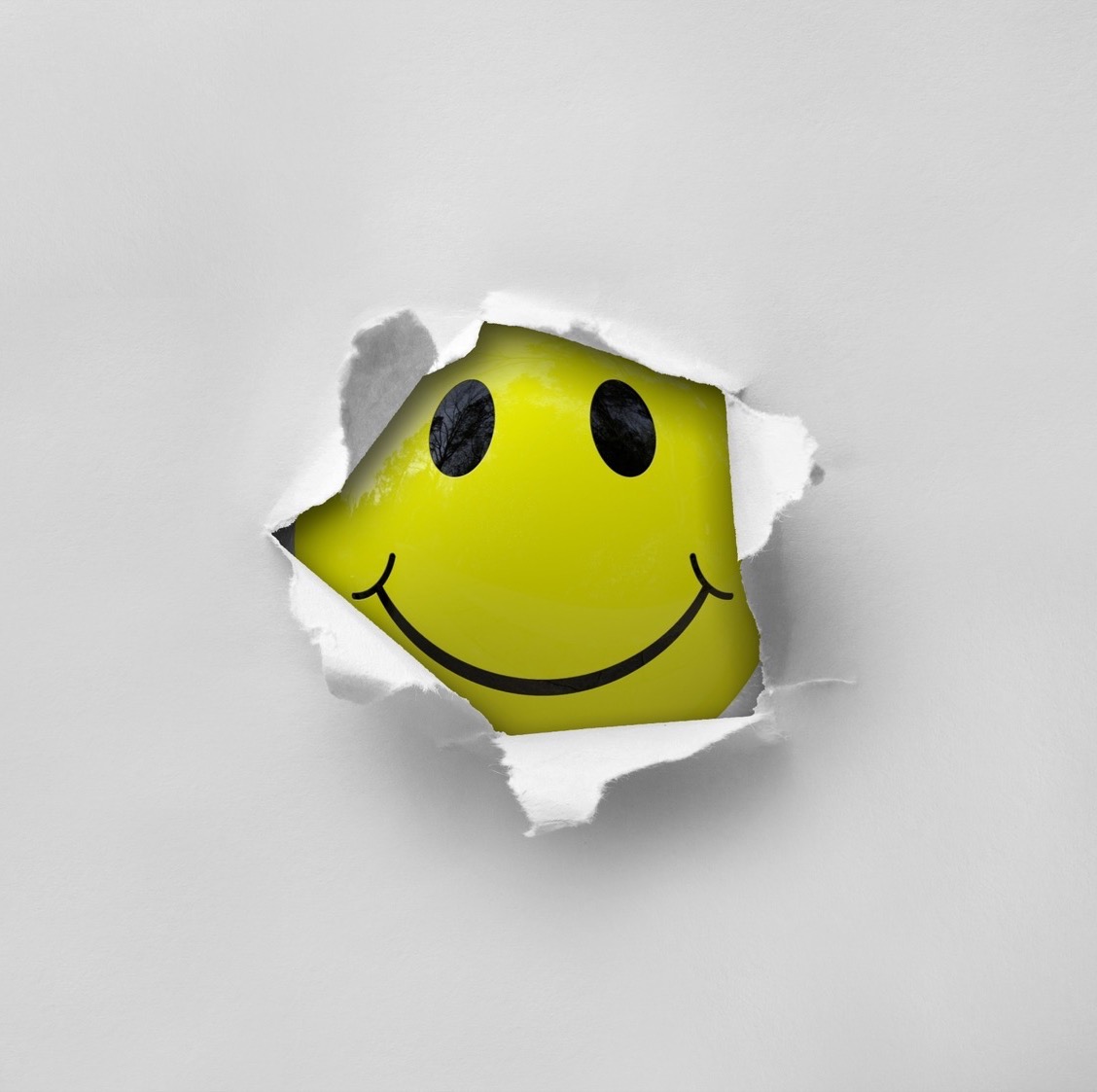 Feelings charades
Were there some feelings that were harder to tell?
 
Are there some feelings we sometimes don’t want to show? Or sometimes do we keep them private?
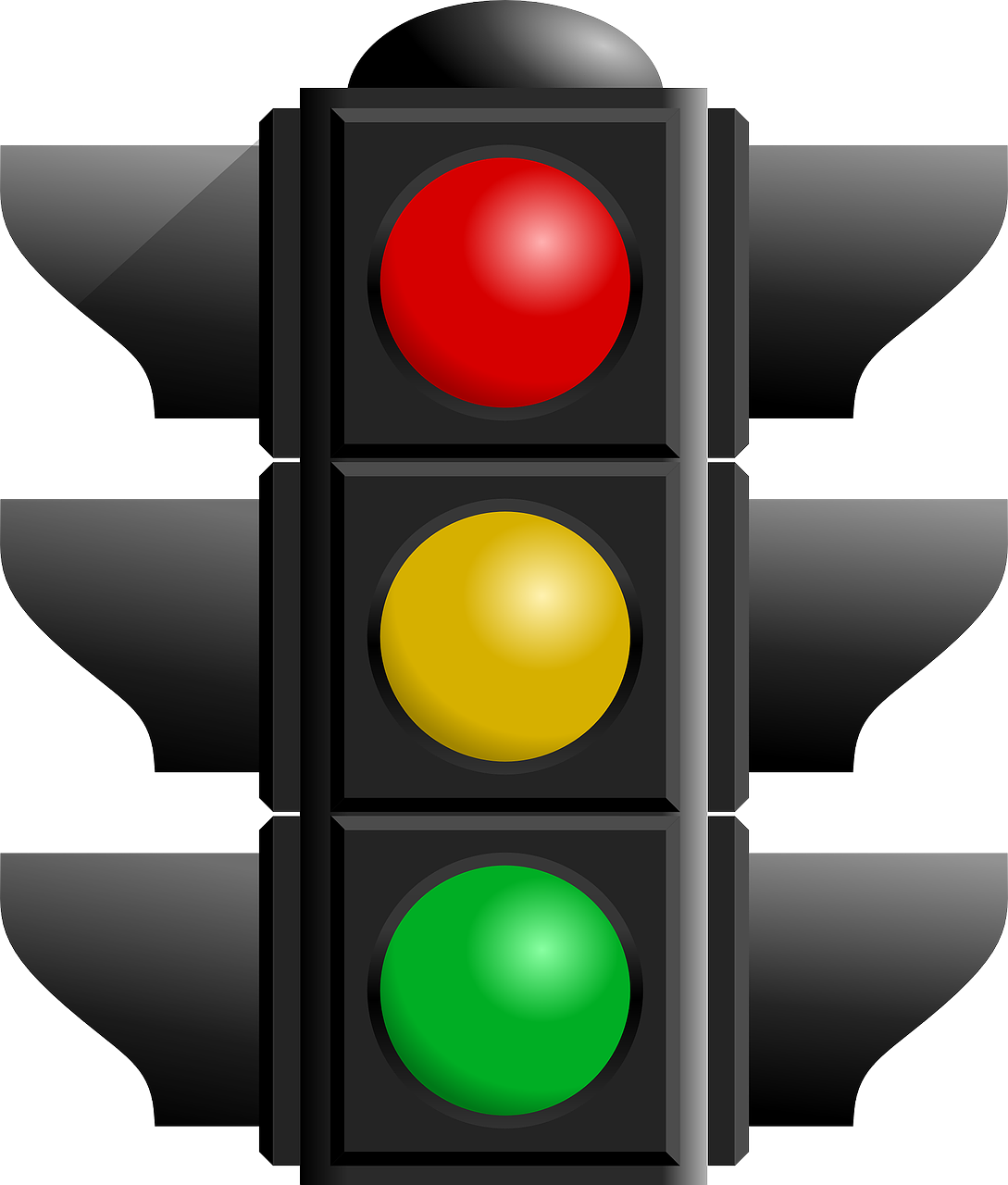 Traffic lights:do I feel red, amber or green?
RED I feel unsafe or not okay

AMBER I’m not sure how I feel

GREEN I feel safe or I feel okay
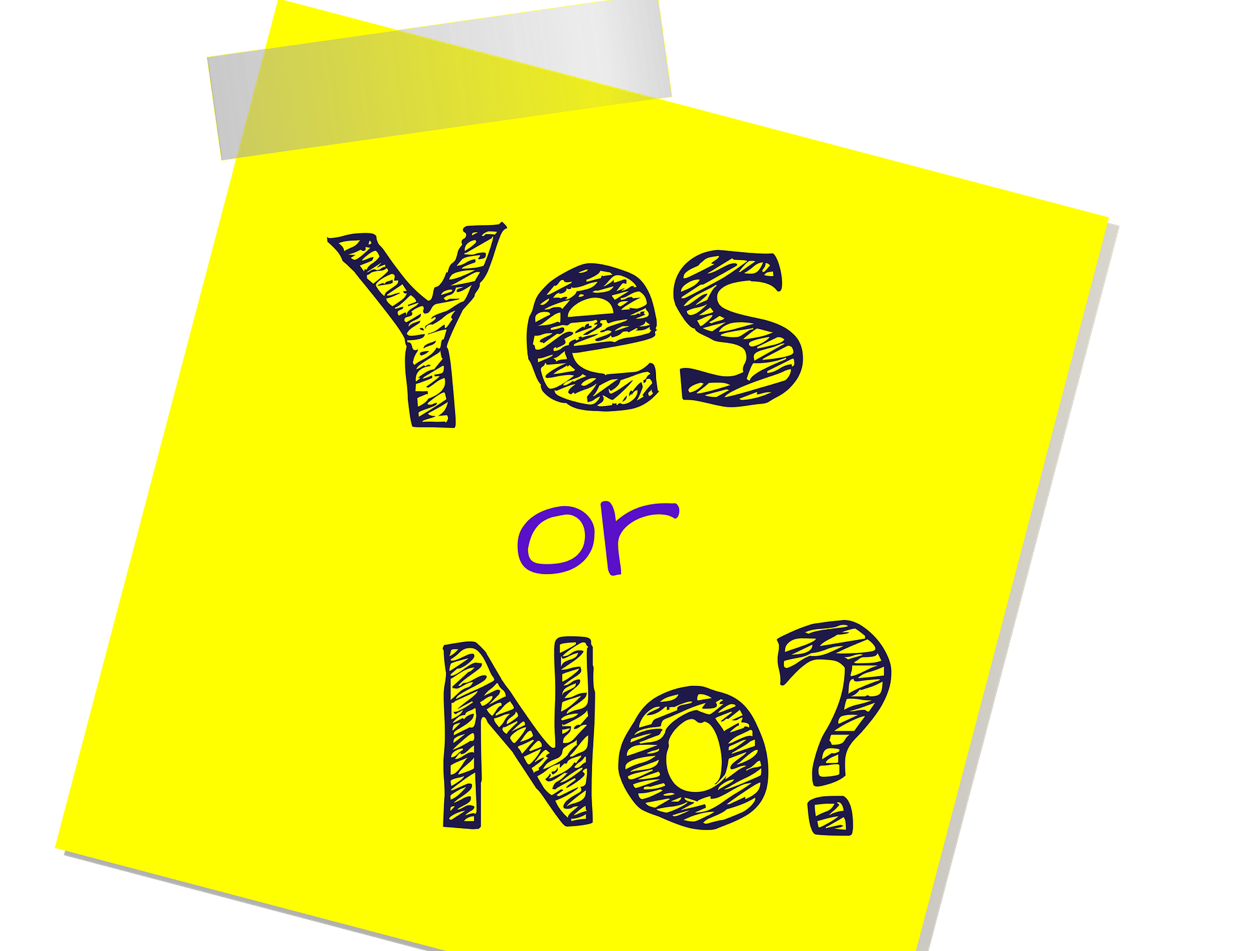 Feeling YES
Feeling NO
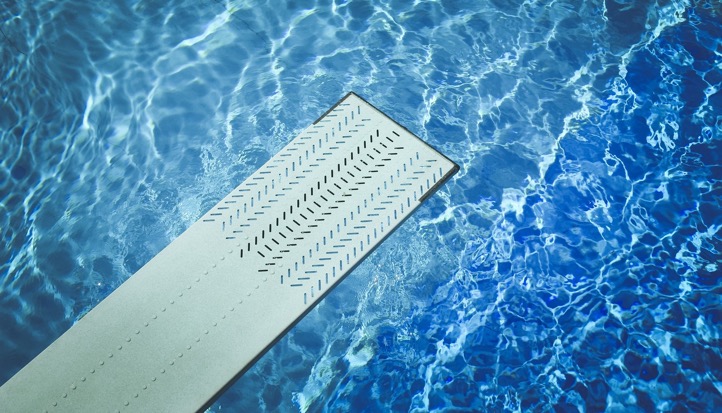 Jumping off a high diving board.
Do I feel safe? 
YES or NO?
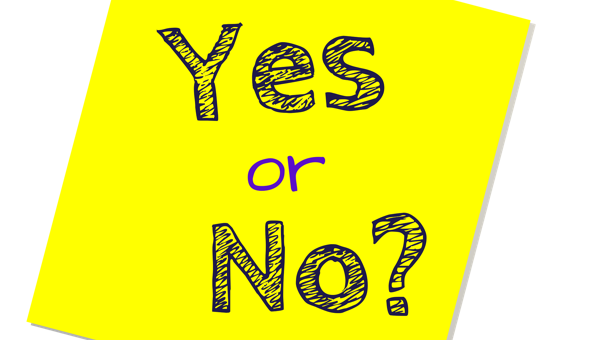 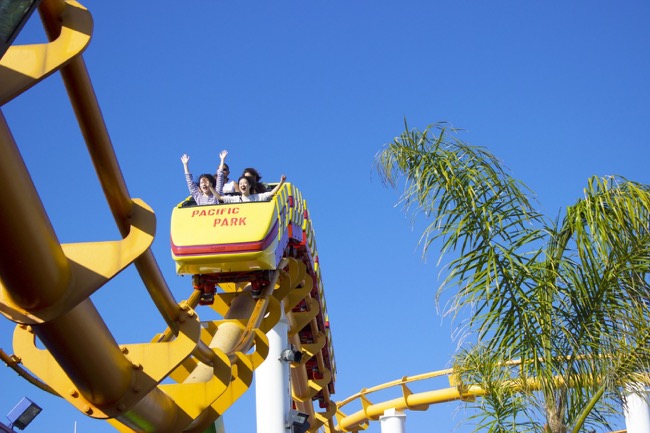 Going on a rollercoaster.
Do I feel safe?
YES or NO?
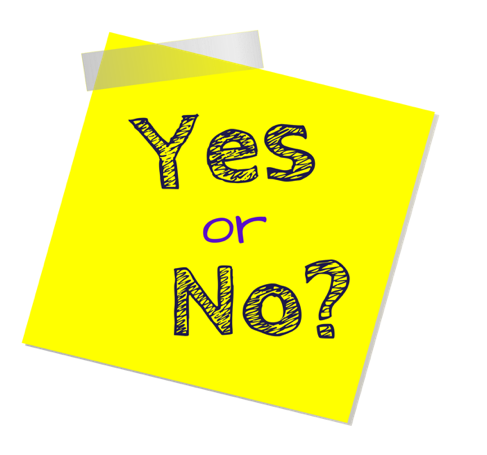 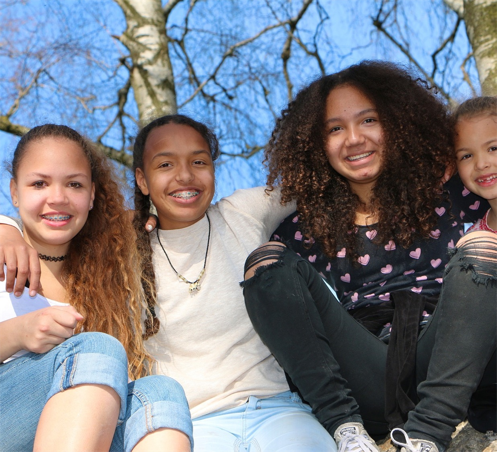 Playing outside on a sunny day.
Do I feel safe?
YES or NO?
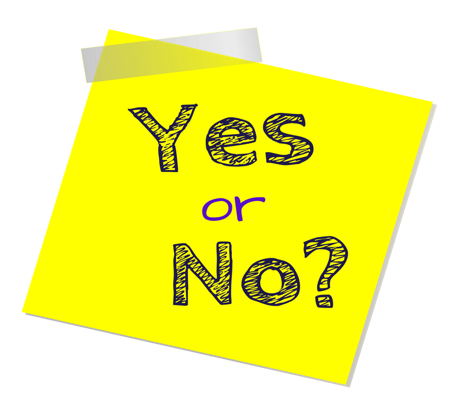 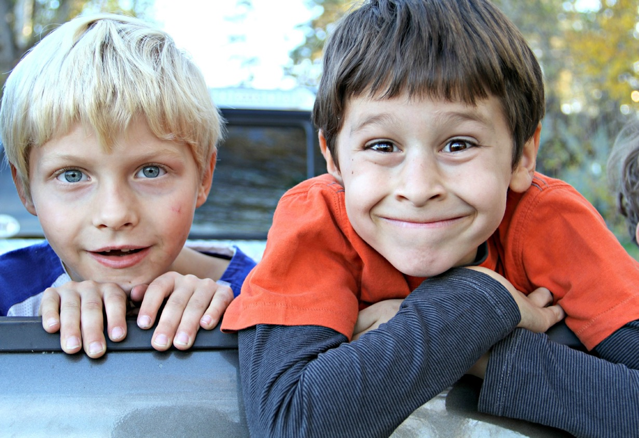 Playing in the school playground with my friends.
Do I feel safe?
YES or NO?
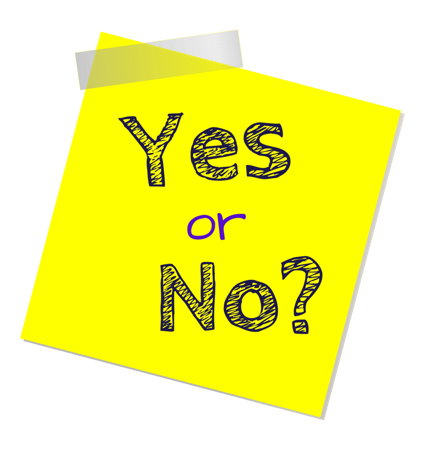 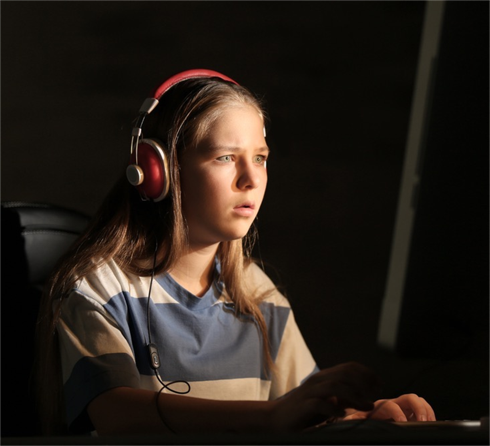 When a stranger on the internet asks where I live.
Do I feel safe?
YES or NO?
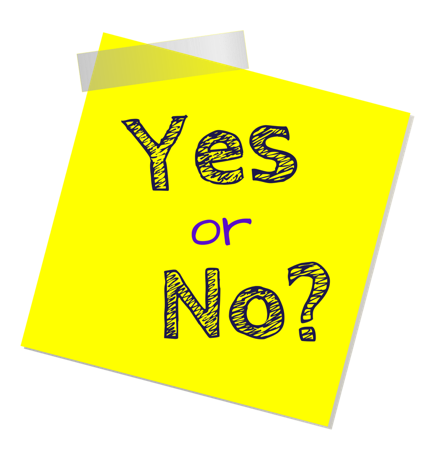 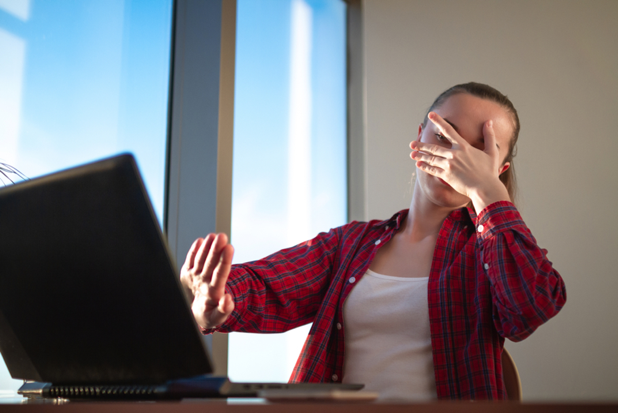 When a grown up suggests we watch something on the computer or TV that I don’t want to see.

Do I feel safe?
YES or NO?
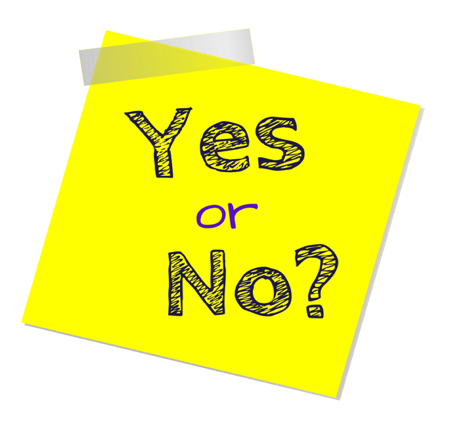 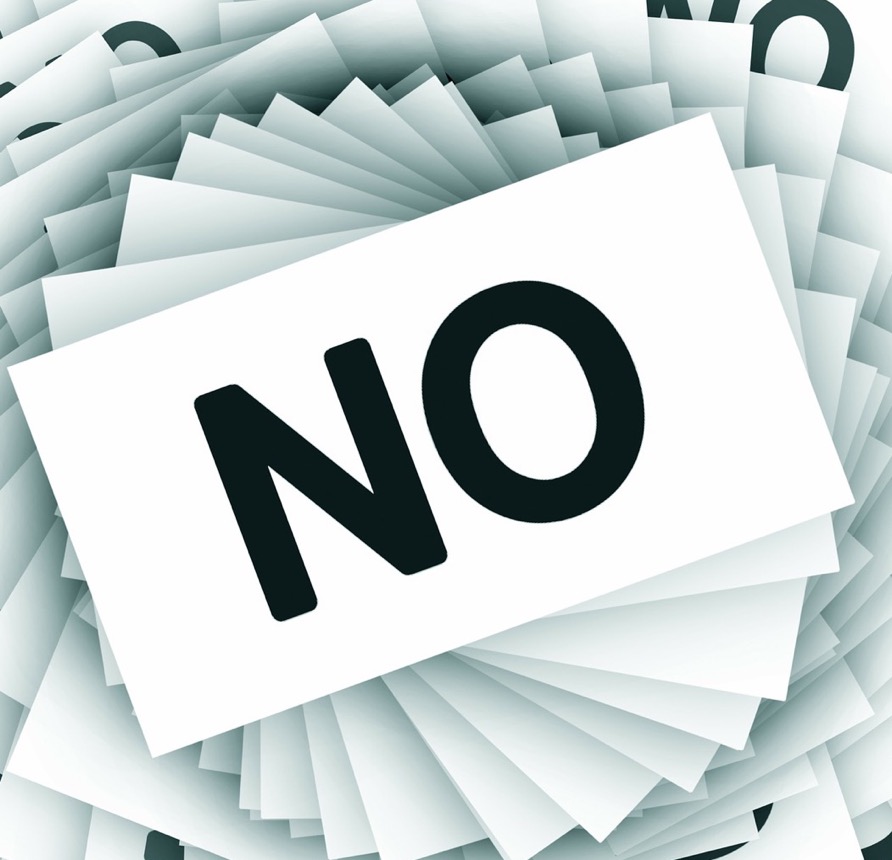 If a stranger offered me a lift home in their car.
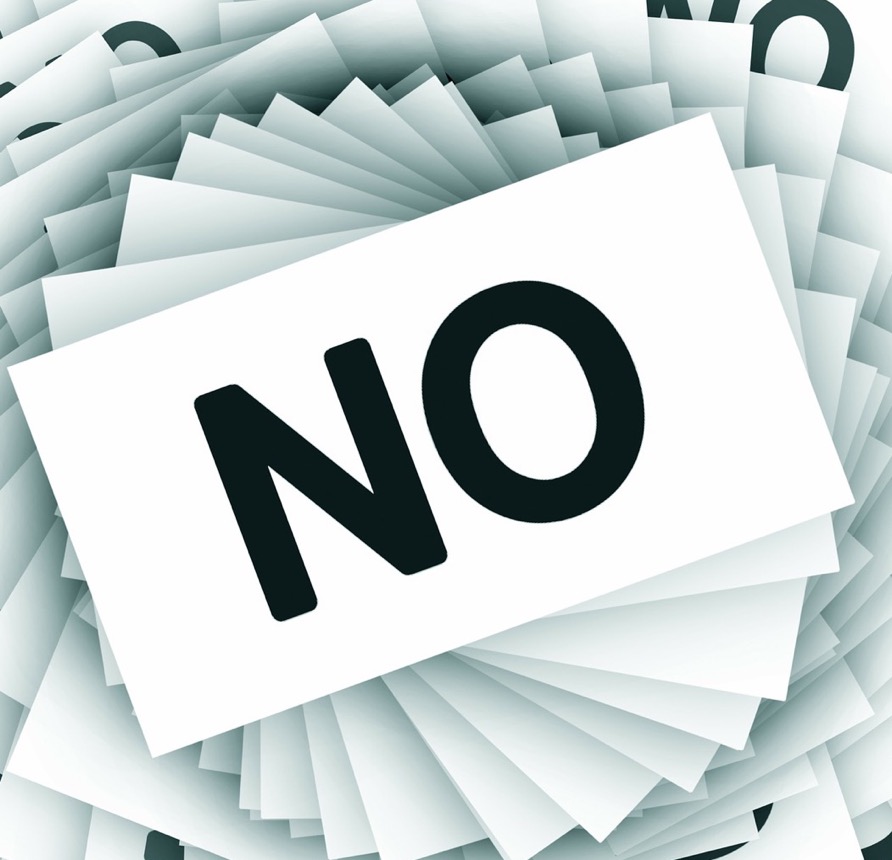 If someone online asks me for a photo of me.
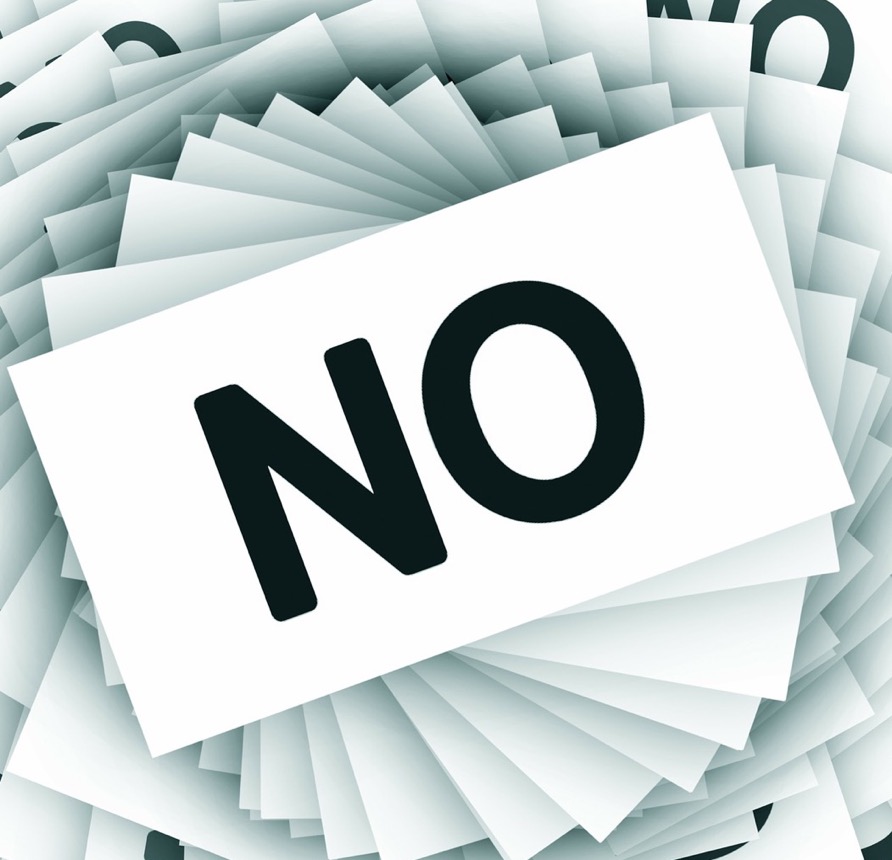 If someone touches my private parts.